La transformation du lit en bateau présentée

1) en vignettes successives

2) par jeu de caches
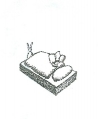 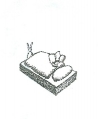 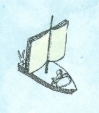 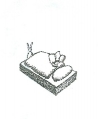 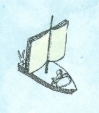 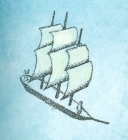 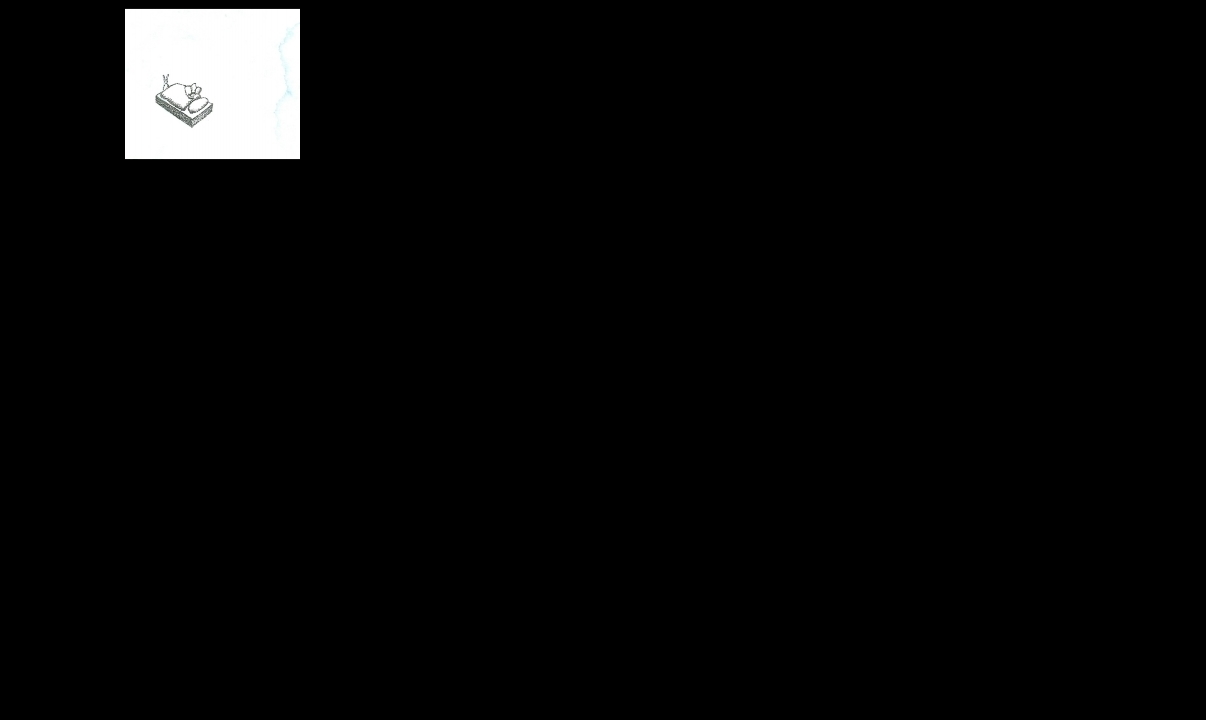 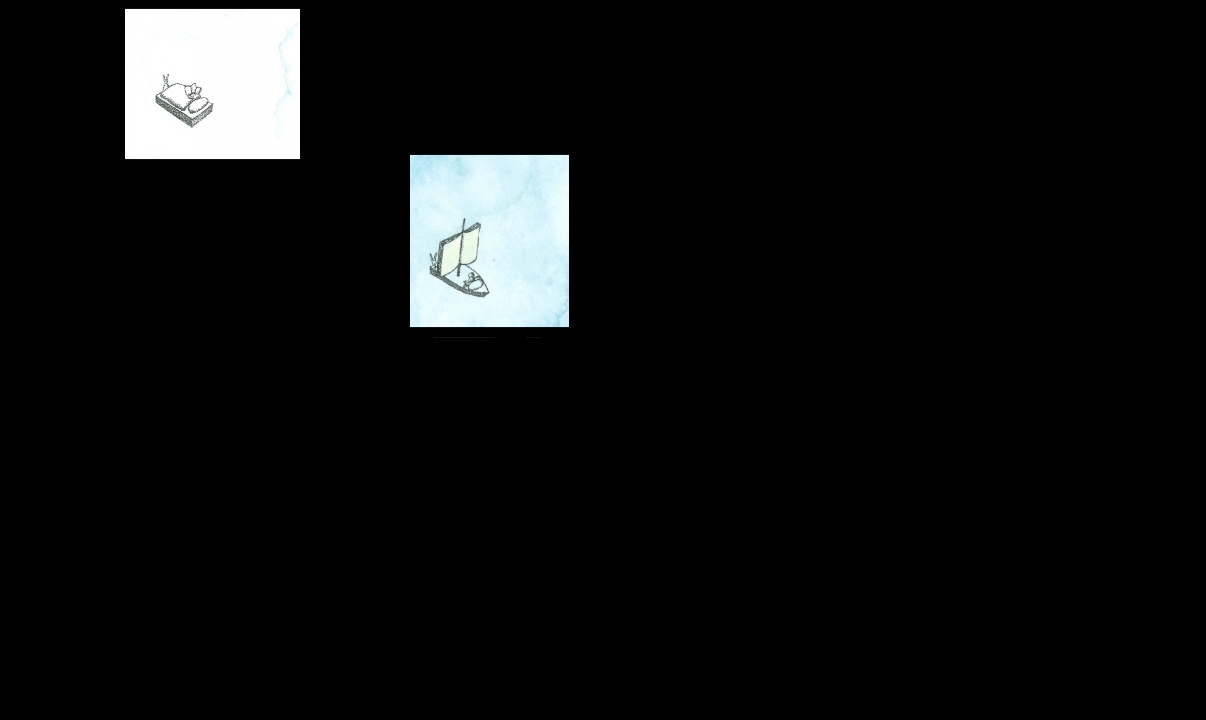 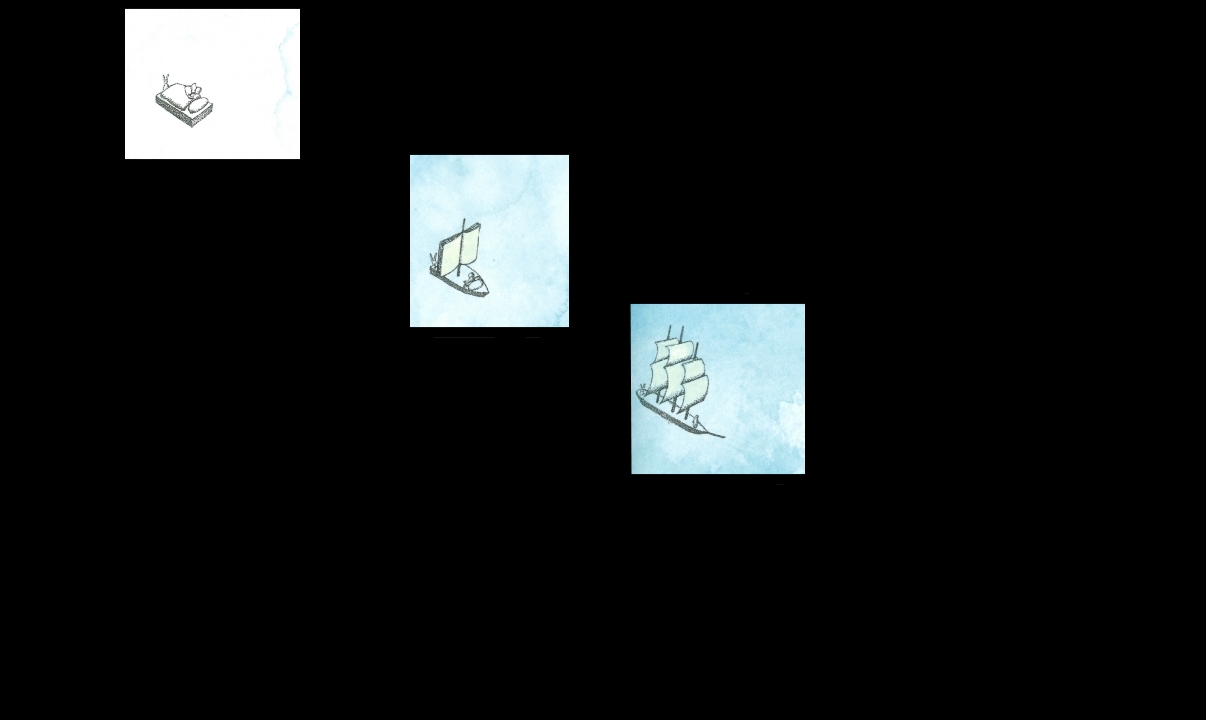